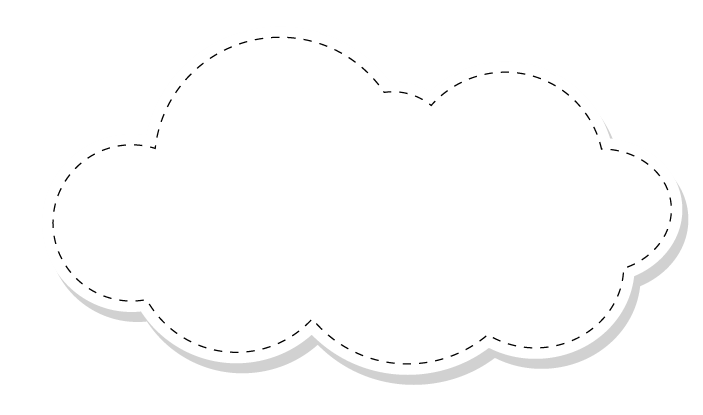 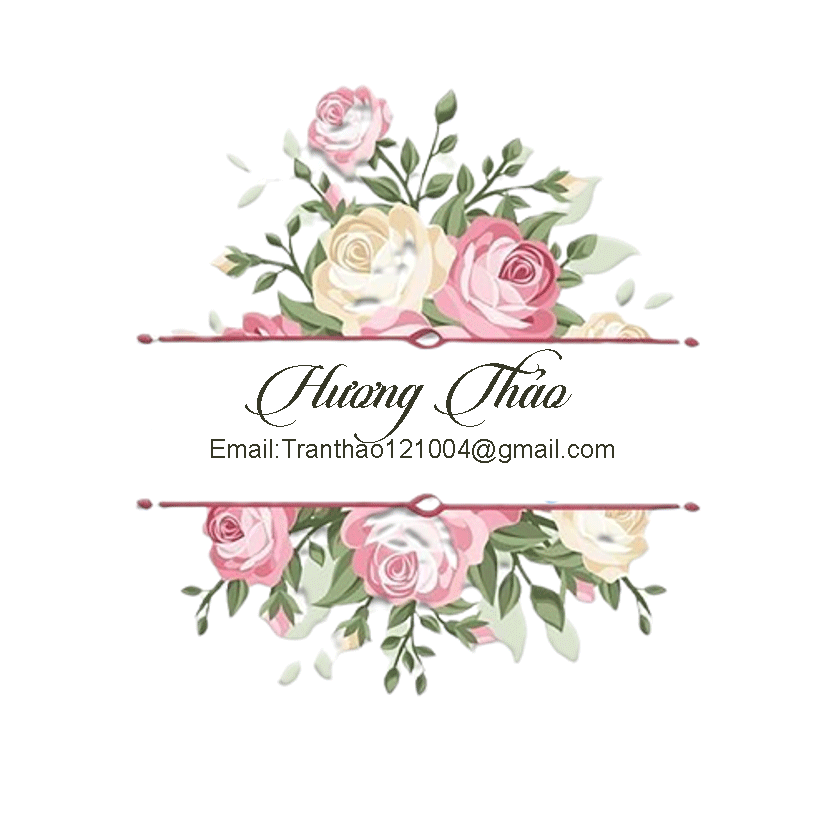 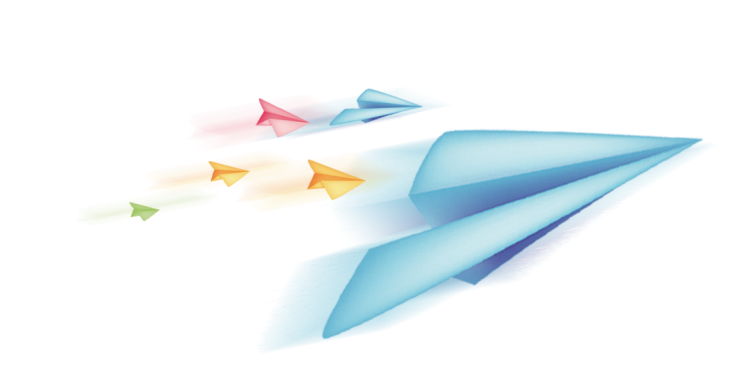 Chào mừng các em đến với 
Môn Toán
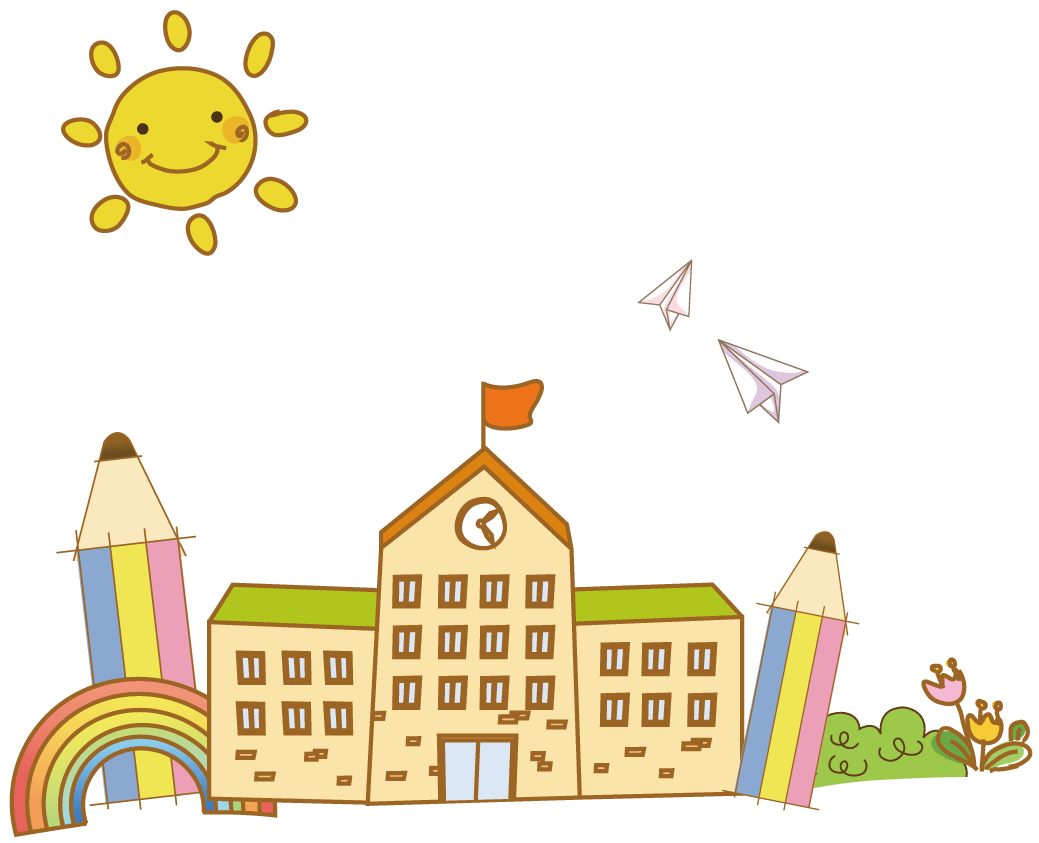 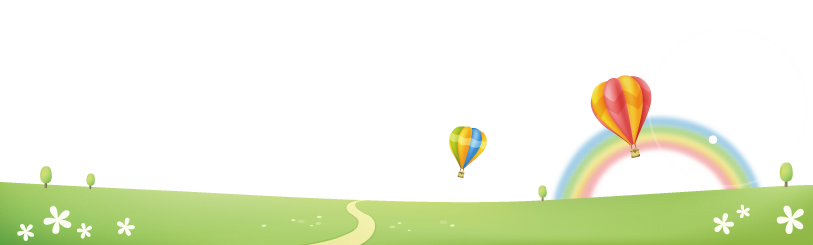 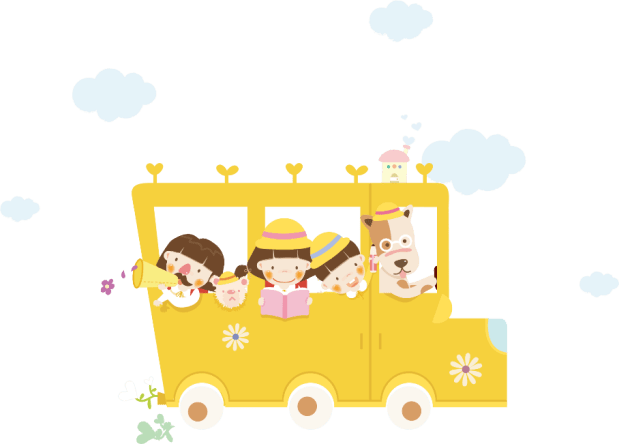 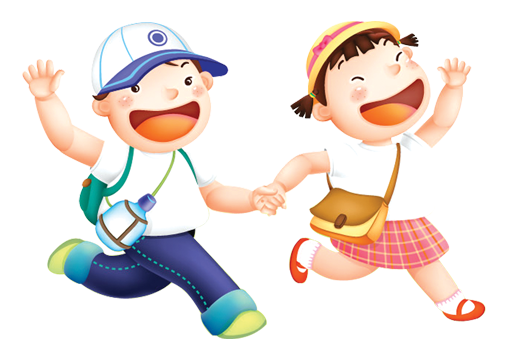 Bản quyền thuộc về: FB Hương Thảo - https://www.facebook.com/huongthaoGADT/
[Speaker Notes: Bài giảng thiết kế bởi: Hương Thảo - tranthao121004@gmail.com]
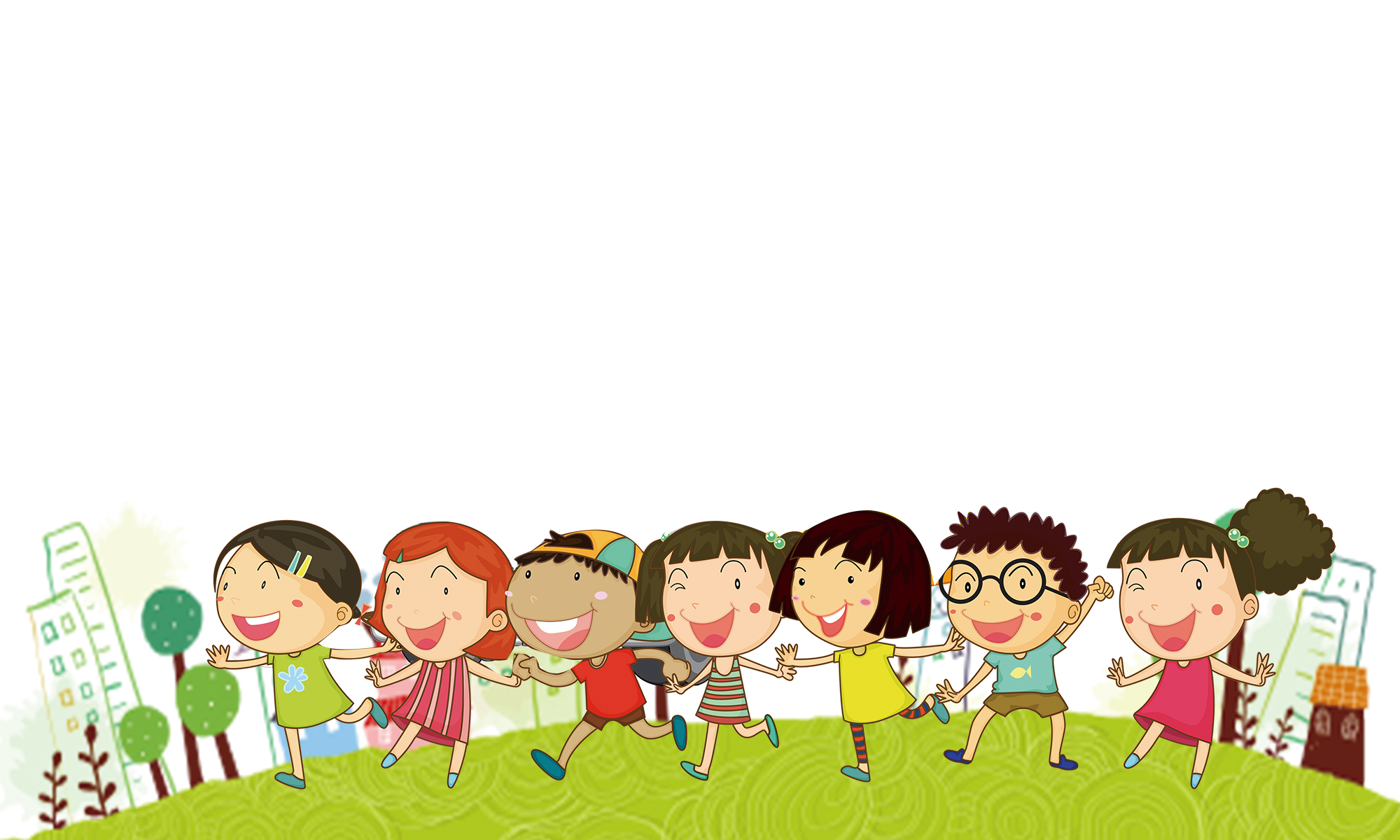 BÀI 49: Các số tròn trăm, tròn chục
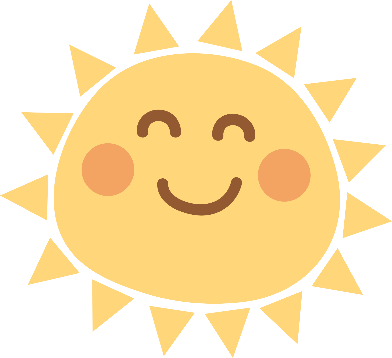 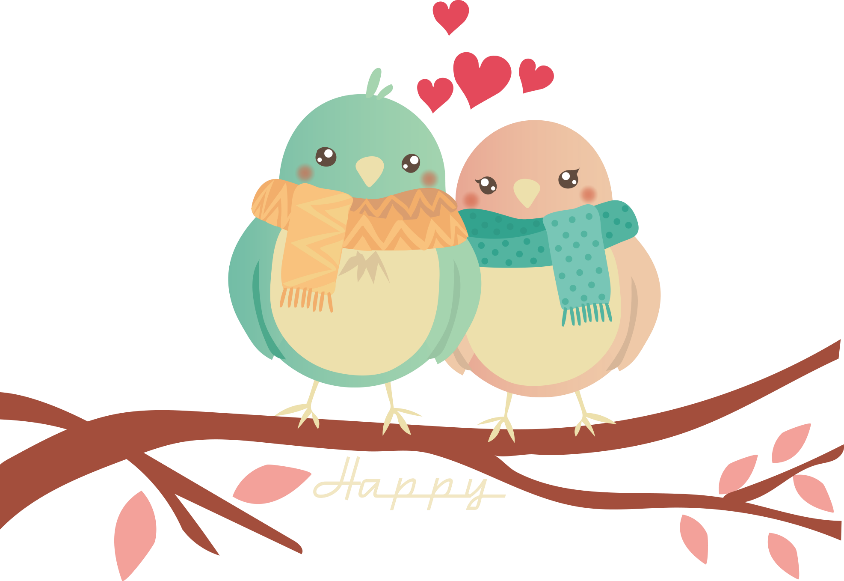 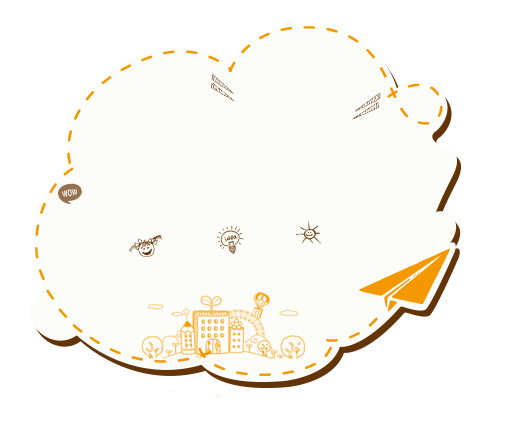 Tiết 1
Các số tròn trăm
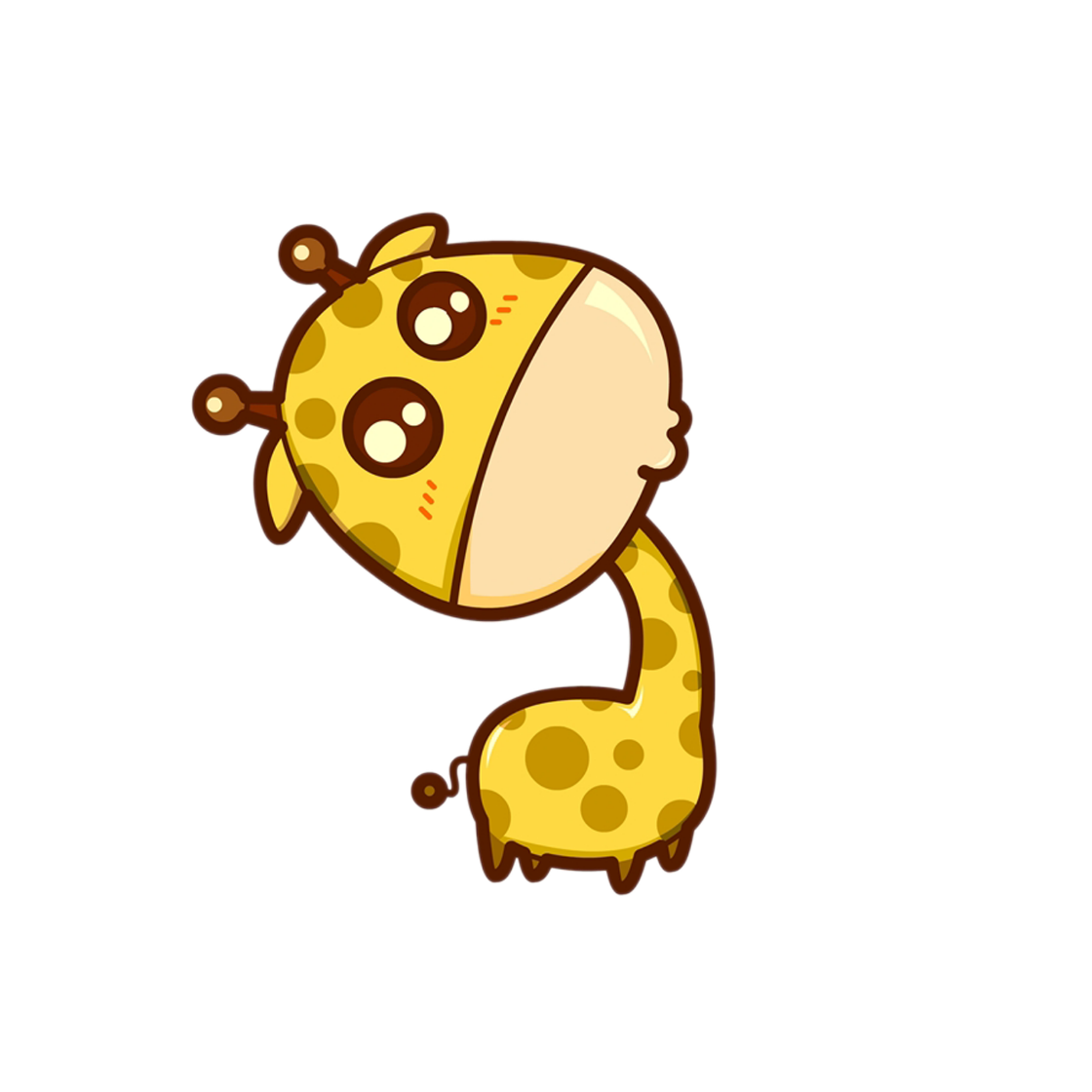 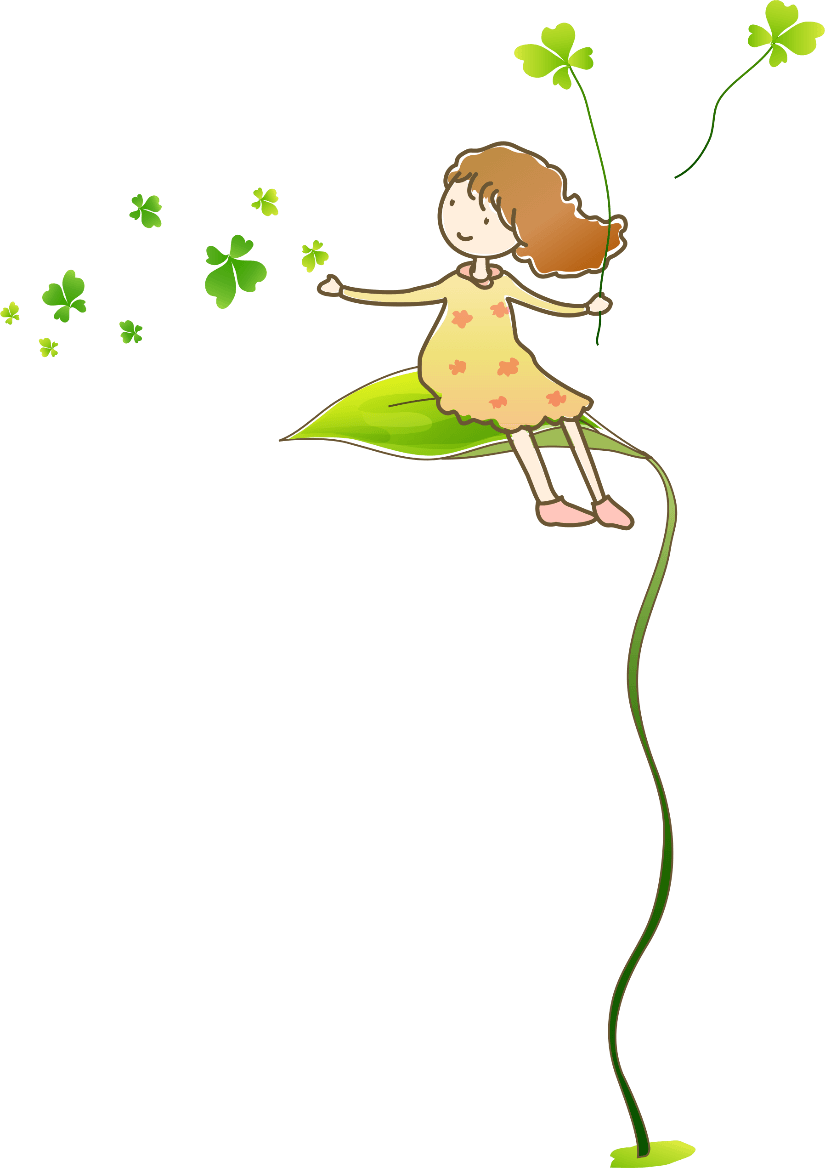 KHÁM PHÁ
CÁC SỐ TRÒN TRĂM
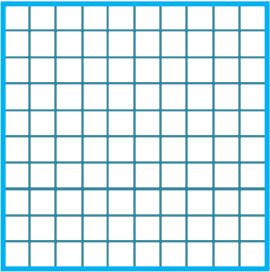 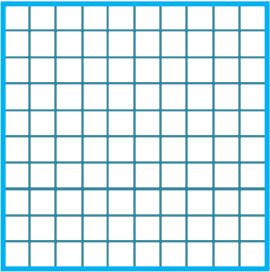 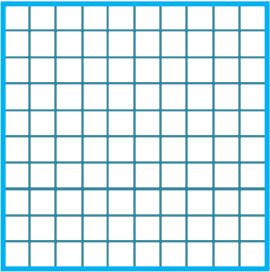 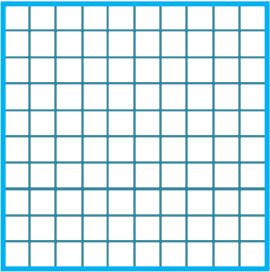 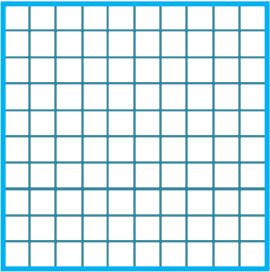 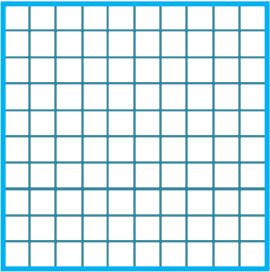 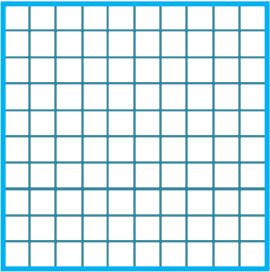 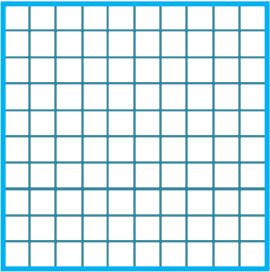 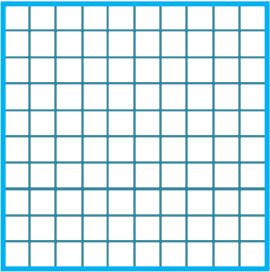 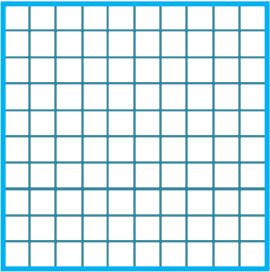 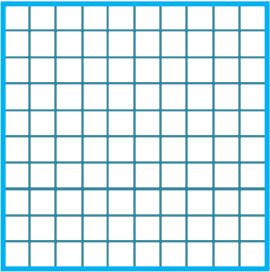 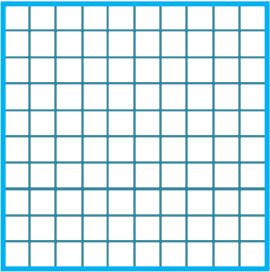 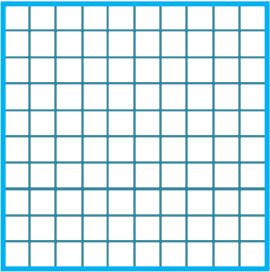 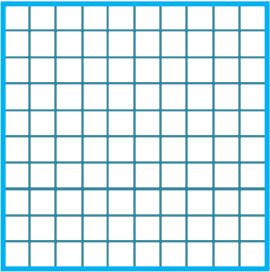 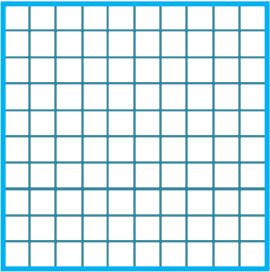 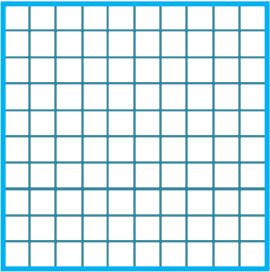 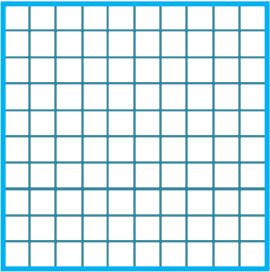 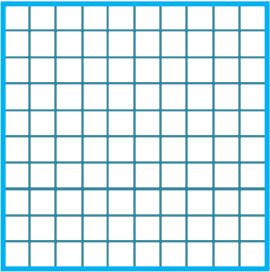 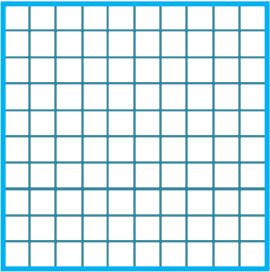 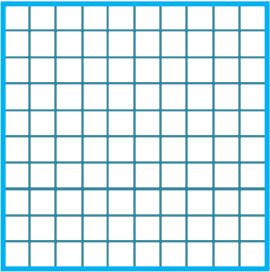 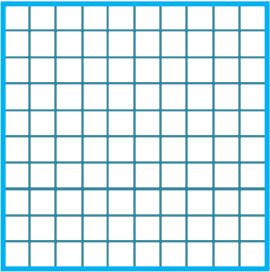 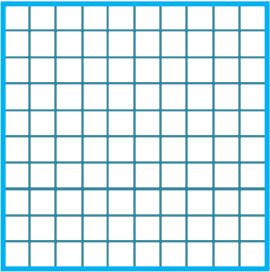 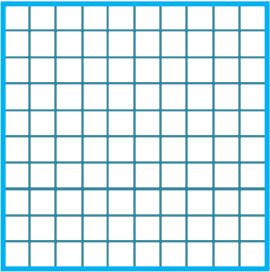 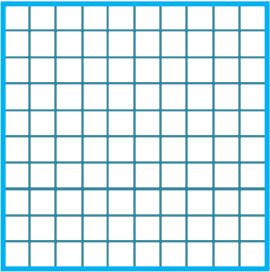 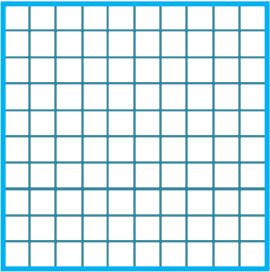 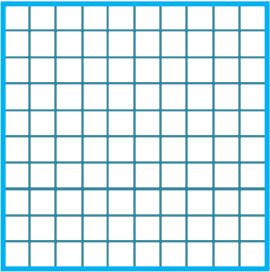 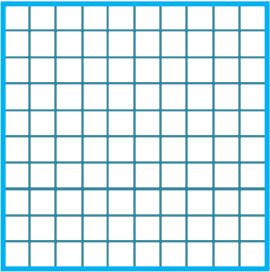 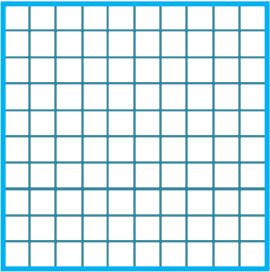 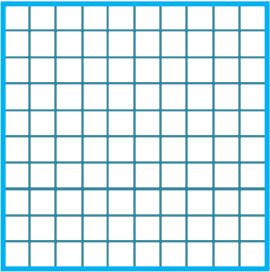 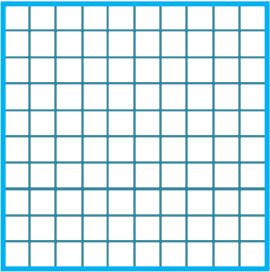 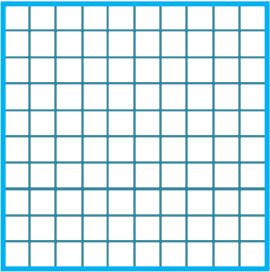 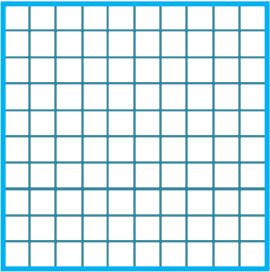 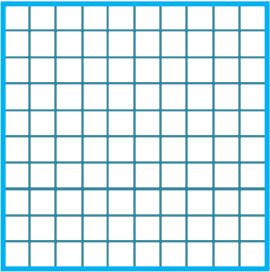 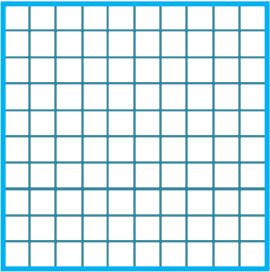 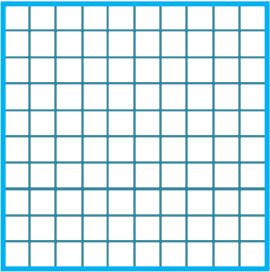 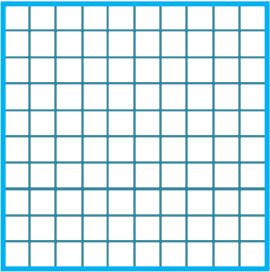 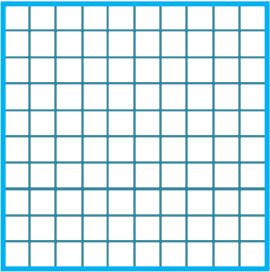 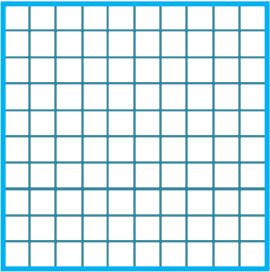 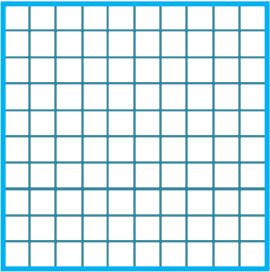 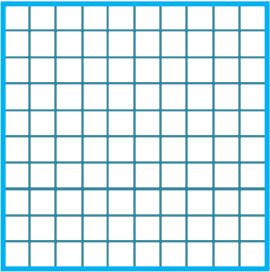 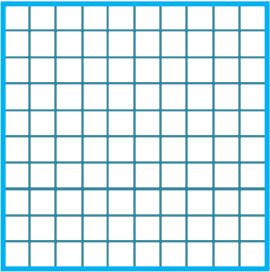 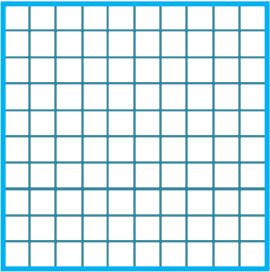 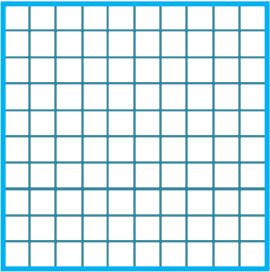 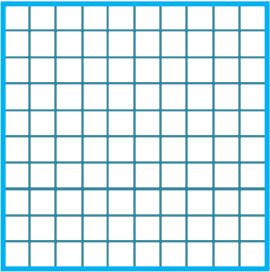 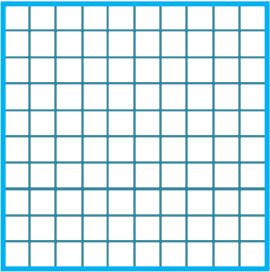 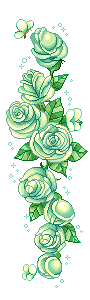 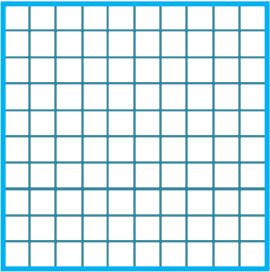 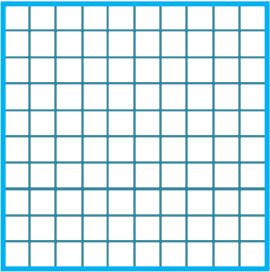 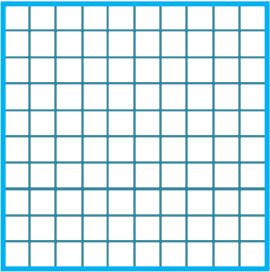 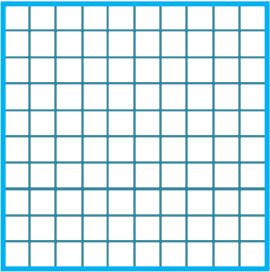 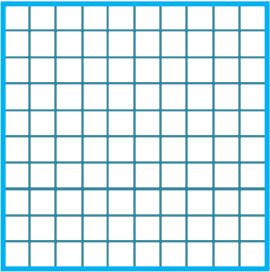 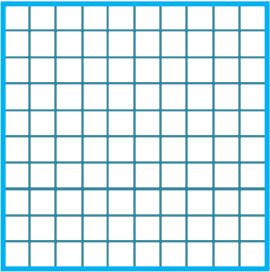 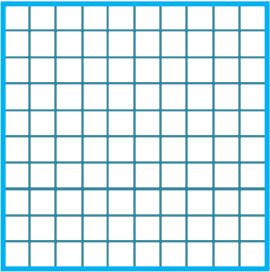 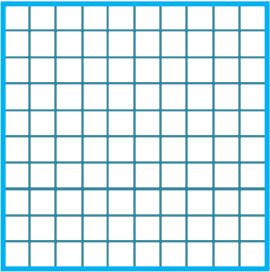 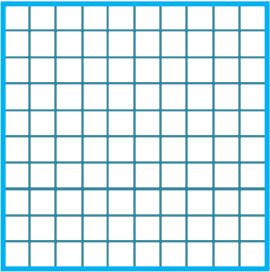 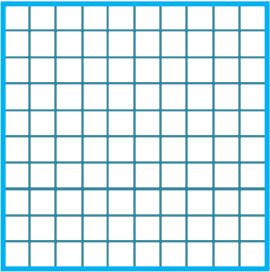 Các số 100, 200, 300, …, 900, 1 000 là các số tròn trăm
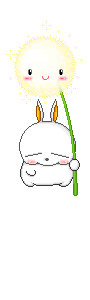 HOẠT ĐỘNG
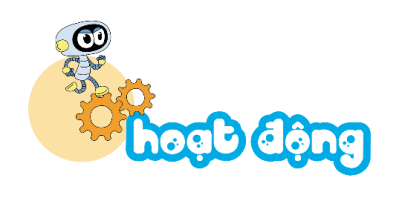 1
Nêu các số tròn trăm từ 100 đến 1000.
300
400
500
100
200
800
900
1000
600
700
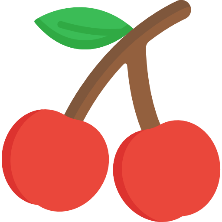 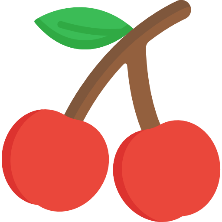 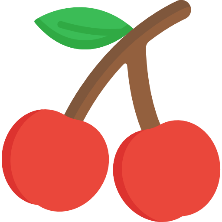 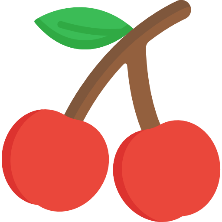 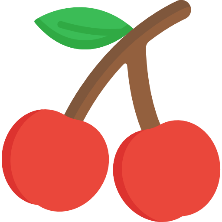 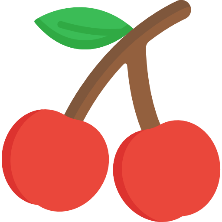 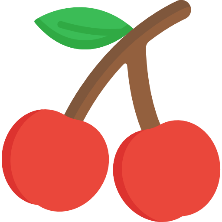 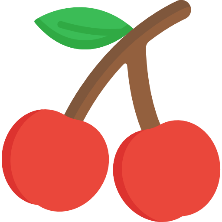 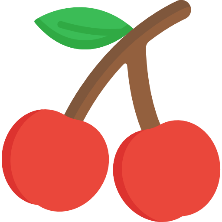 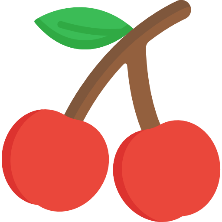 Số  ?
2
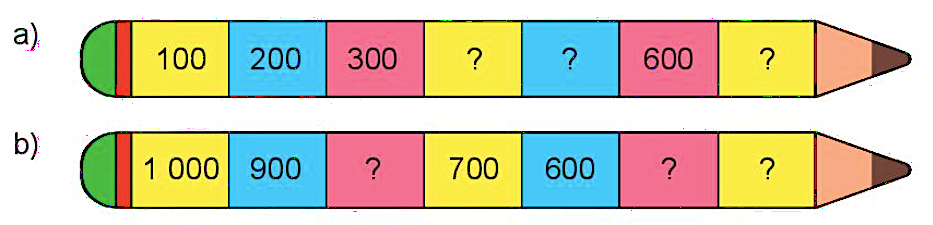 700
500
400
400
800
500
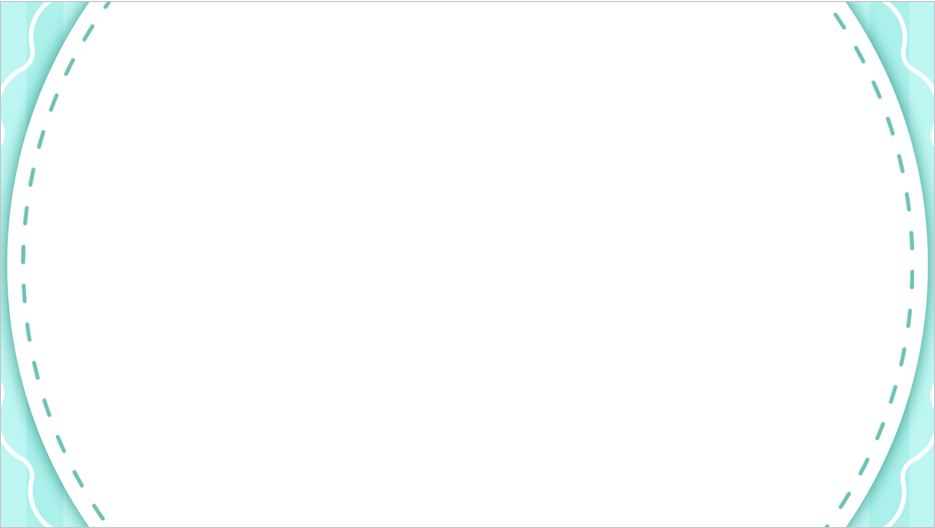 3
Số  ?
Rô- bốt xếp 100 cái bút chì vào mỗi thùng. Trong mỗi ngày, Rô- bốt xếp được bao nhiêu cái bút chì?
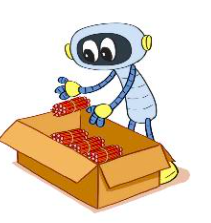 Thứ hai
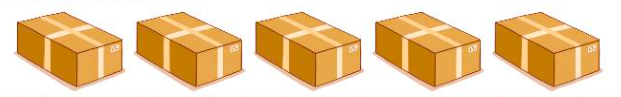 300
Thứ ba
500
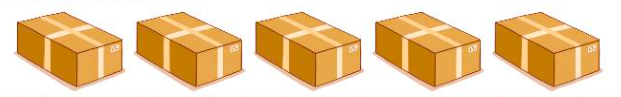 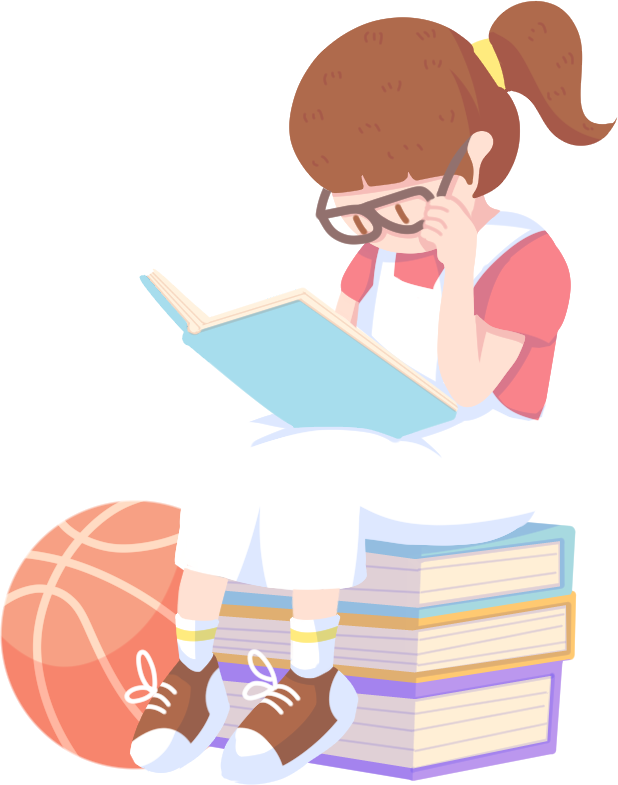 Thứ tư
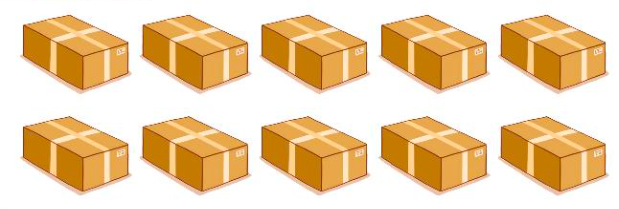 ?
?
?
bút chì
bút chì
bút chì
1000
[Speaker Notes: Liên hệ giáo án:
FB: Hương Thảo
Gmail: tranthao121004@gmail.com]
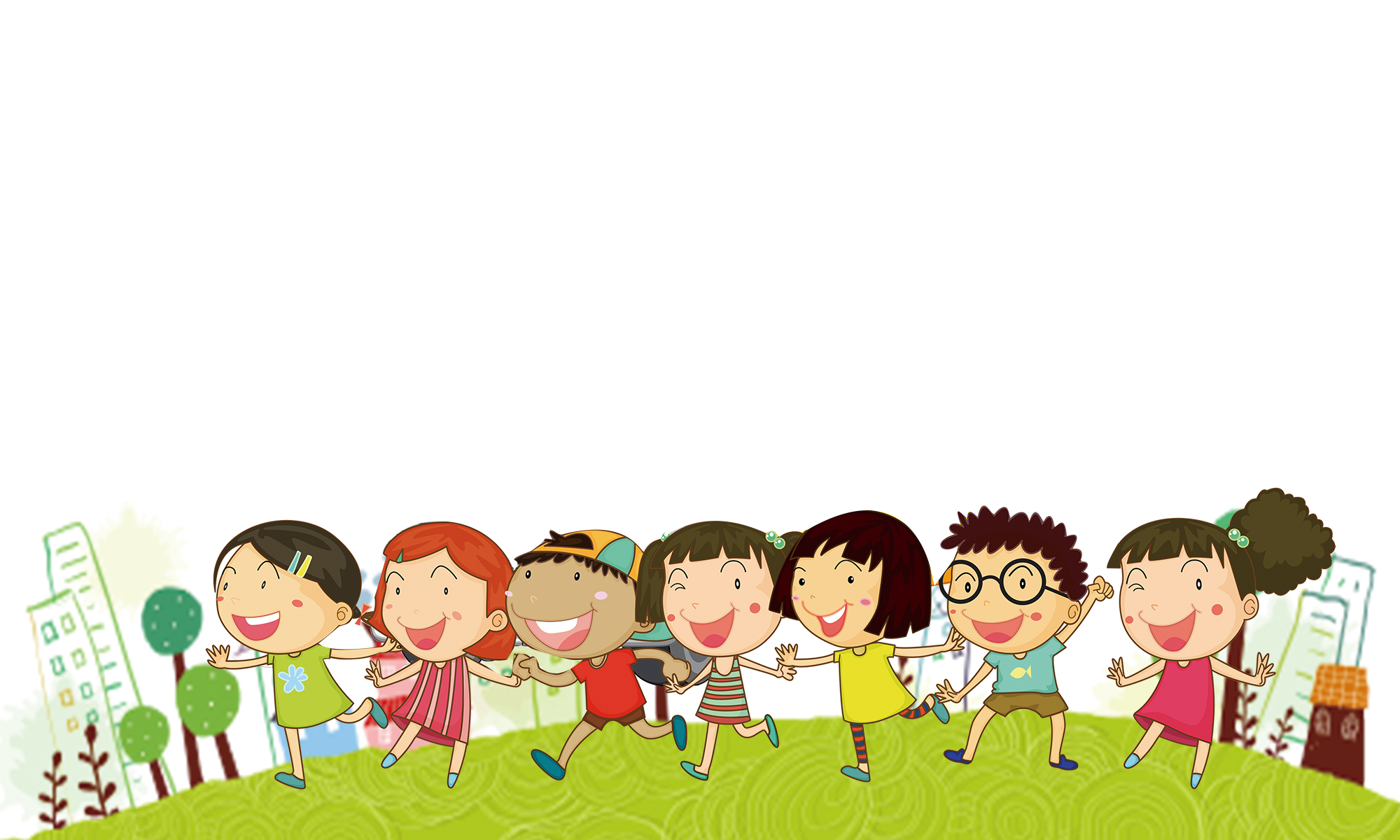 CỦNG CỐ KIẾN THỨC